UTA Logo on blue background
Updated 11/08/22
Get Started
How to Use the UTA PowerPoint Template
Get Started
To add a new slide:
From the Home tab, choose the down arrow next to “New Slide.”
Select from eight different UTA-themed slide layouts.
Delete this slide after reviewing these instructions.

To turn off “Autoformat as You Type” option:
PowerPoint by default automatically resizes text to fit text boxes.
Turn this OFF to ensure slides have consistent text sizes.
View this article for instructions.
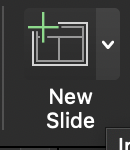 Tips and Tricks
Best Practices for Slide Decks
Working with Text
Use ALL CAPS sparingly, as they are shouty and hard to read.
Do not use Small Caps, as they are hard to read.
Do not change the style of the bullets or replace bullets with decorative characters.
Do not use decorative fonts. Sans serif fonts like Helvetica, Calibri, or Arial are best for screens.
Do not change the point size of the text to force information to fit.
Working with Text
Avoid filling an entire slide with text or charts.  
The audience will try to read the slide instead of listening to you speak.
PowerPoint is not a substitute for a detailed report.
Use whitespace to help the information seem approachable.
Keep your slides simple and use bullet points. 
Break detailed information into multiple slides.
Use the Slide Notes as reference for your talking points.
Working with Visual Elements
Simplify figures, tables, charts, graphs, and other data visualizations to make the information understandable.
Create separate data visualizations instead of compiling a great deal of information into one to ensure your audience understands key takeaways.
Include a key, legend, or other identifier to explain the color coding or symbols used in data visualizations.
Get more tips here: Neil Patel - Best Practices for Infographics.
Working with Colors
The colors in this slide deck are preset for accessibility.
  If you wish to change or add colors, they must meet the 4.5 contrast ratio.
In data visualizations, colors cannot be used as a single identifier. 
  For example, you cannot shade a wedge of a pie chart in red only. It must also include a pattern or a symbol in addition to the red shading.
Include a key, legend, or other identifier to explain the color coding or symbols used in data visualizations.
More info: Accessible Color Palette Generator from Adobe, Contrast Checker from WebAIM.
Accessible Content
Two Options to Choose From
Option 1:  Accessible Slide Deck
Use the layouts exactly as they are provided.  
Do not add any additional text boxes, shapes, or images. Additions will not be accessible.

Use the Outline View to confirm content is accessible.  
Go to the View tab > Outline View.
If the content is not shown in the outline, it will not be read aloud to screen reader users. Arrange > Selection Pane.
Option 1:  Accessible Slide Deck
Enter a unique title for every slide so it is captured in the outline.  
Titles are shown in red text outside the live area and are not visible on screen.

Check for errors.  
Go to the Review tab > Check Accessibility. Fix any errors identified in the report.
Check the reading order under Home > Arrange > Selection Pane.
Option 1:  Alt-Tagging Visuals
If you have chosen Option 1, you must enter an alt-tag for all visuals.  
Alt-text is applied to all visual elements and gets read aloud to those using screen readers.
The alt-text must describe all the information conveyed by tables, charts, data visualizations, graphics, and photos.
To enter alt-text, right-click on the visual and choose “Edit Alt Text.” Type the alt-text and save.
If an item is purely decorative, such as a line or a border, choose the option “Mark as Decorative.”
Option 1:  Captioning Videos
Videos must be alt-tagged and include a caption file. 
Upload your video to Microsoft Stream and it will auto-caption the file.
You may need to adjust the caption file for accuracy.
Option 1:  Choosing Colors
If you have chosen Option 1, you must use accessible colors.  
The colors in this slide deck are preset for accessibility.
If you wish to change them or add additional colors, they must meet a minimum of 4.5 contrast ratio.
In data visualizations, colors cannot be used as a single identifier. 
For example, you cannot shade a wedge of a pie chart in red only.  
It must also include a pattern or a symbol in addition to the red shading.
Option 1:  Choosing Colors
If you have chosen Option 1, you must use accessible colors.  
Include a key, legend, or other identifier to explain the color coding or symbols used in data visualizations.
More info: Accessible Color Palette Generator from Adobe.
Option 1:  Copying Content
If you have chosen Option 1, you cannot copy and paste slides from another deck.  
The content may not carry over properly and parts may be missing from the outline.
This method risks making the content inaccessible and requires extra work to fix.
Option 1:  Copying Content
A best practice is to rebuild slides using the layouts in this deck.
Refer to the “Get Started” slide for instructions on using the layout templates.
Copy text and paste it into a placeholder on the layout template you selected.
Copy images and other visual elements and paste them into your slides.
Option 2:  Provide a Document
Use the slide deck however you like. Then, create an accessible Word document.
Use headings from the Styles Pane.  
Provide all text and describe all visuals in the slide deck.
Run the accessibility checker in Word. Go to Review > Check Accessibility.
Option 2:  Provide a Document
Save the Word document as PDF “Best for Electronic Distribution and Accessibility.”
Perform an accessibility check in Acrobat. Go to Tools > Accessibility > Full Check.  
Return to the Word document to address any errors and re-export to accessible PDF.

Provide the PDF as an accessible companion to your slide deck.
Option 2:  Copying Content
If you have chosen Option 2, you can copy and paste slides from another slide deck.
Copy the desired slides and paste the slides into this deck.
Choose “Use Destination Theme.”
Never choose the option to “Paste as a Picture.”  (The text will not be editable.)
Option 2:  Copying Content
Rebuild the slides if the formatting still does not match.
Copy text and paste it into a placeholder on the layout template you selected.
Copy images and other visual elements and paste them into your slides.
More Information on Accessibility
Accessible PowerPoint Slide Decks
Oregon Dept. of Education:  https://ode.instructure.com/courses/226
WebAIM - PowerPoint Accessibility:  https://webaim.org/techniques/powerpoint/

Accessible Word Documents
Oregon Dept. of Education:  https://ode.instructure.com/courses/226
WebAIM - Word Accessibility:  https://webaim.org/techniques/word/
More Information on Accessibility
Accessible PDFs
Accessible PDF:  https://accessible-pdf.info/
WebAIM - PDF Accessibility:  https://webaim.org/techniques/acrobat/
Example Title Goes Here
View Layouts Under “New Slide”
Demonstration Only
See Slide Masters
Example Title Goes Here
Example Subtitle goes here
Enter Name here
Use this title slide as an alternative if a department signature logo is needed instead of the main UTA logo.
Replace the logo below with an approved signature logo. Delete this box.
Enter Title Here
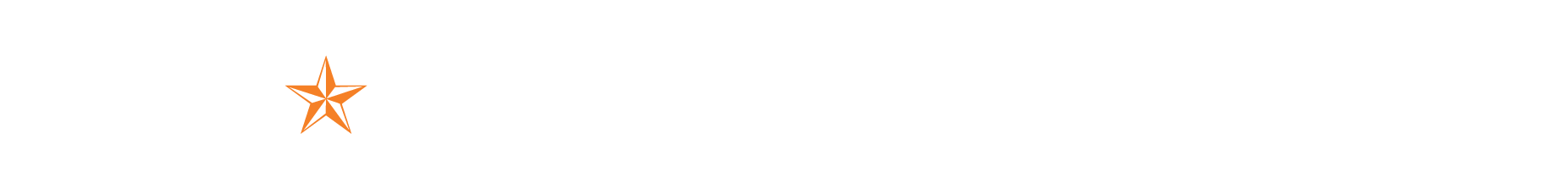 Demo Only
Use Slide Masters
Demo Title
Demo Subtitle
Lorem Ipsum
Lorem Ipsum
Lorem Ipsum
Lorem Ipsum
Regular Content Slide
Subtitle Goes Here
Text
Words
Text
Content
This line of text will not be accessible because it did not come from the slide master. It will not appear in the outline so it won’t be read aloud.  Delete it.
Demo Two Content
Demo subtitle
Demo bullet point
Bullet point
Demo Two Content
Demo subtitle
Demo bullet point
Bullet point
[Speaker Notes: Pie chart representing sales across four fiscal quarters.  First quarter sales are 15%, Second quarter sales...]
Demo Demo Demo
Subtitle Demo Demo Demo
Lorem Ipsum
Lorem Ipsum
Lorem Ipsum
Lorem Ipsum
Lorem Ipsum
Lorem Ipsum
Large Demo Table
Photo of Oak Trees Demo